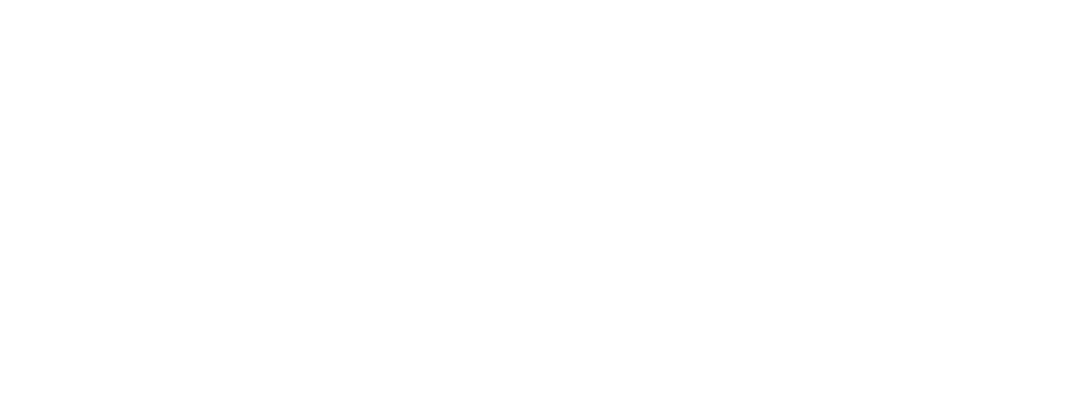 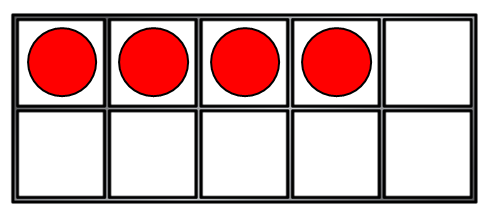 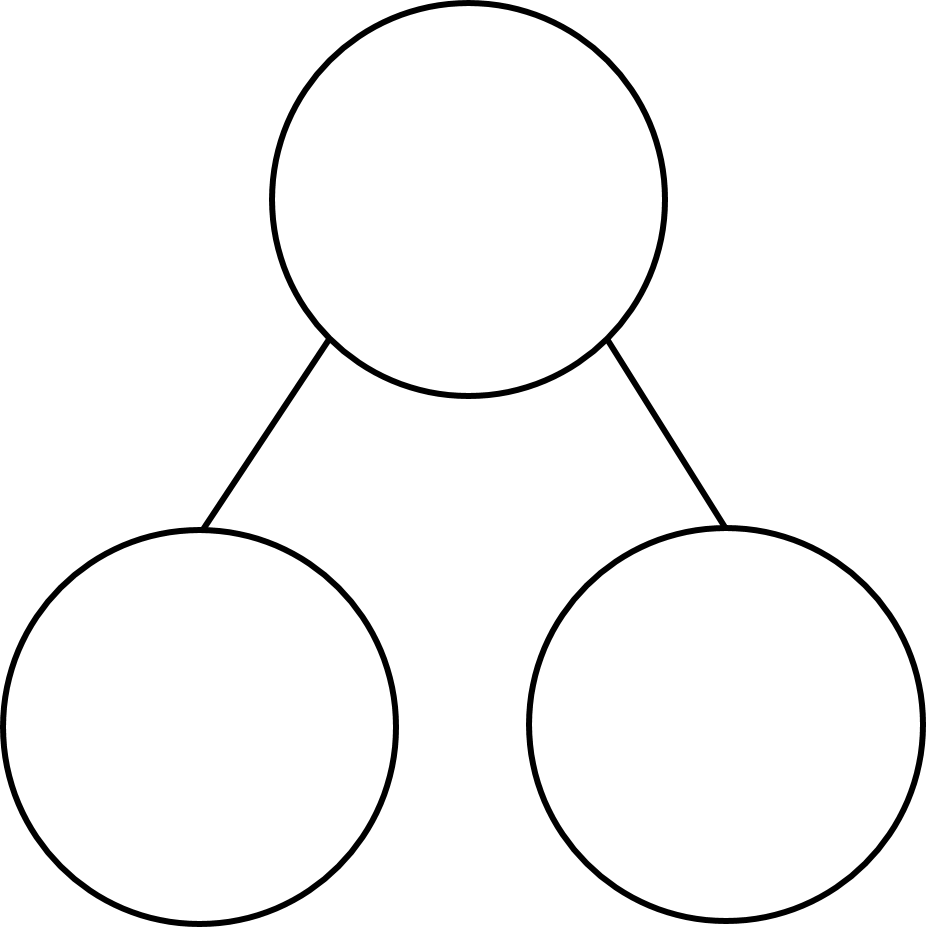 4
?
5
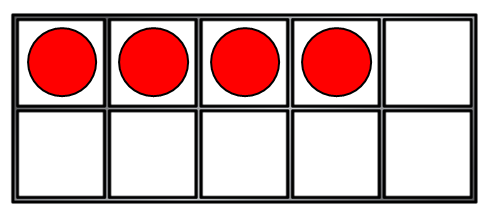 5
six
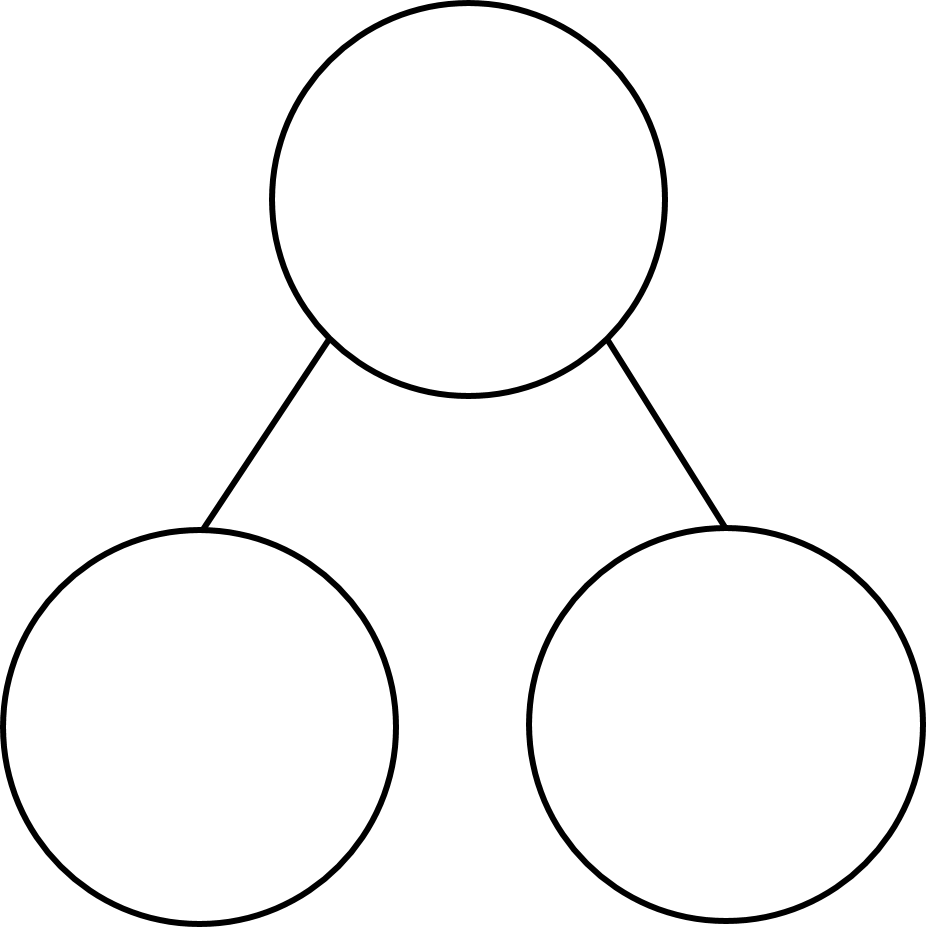 4
9
5
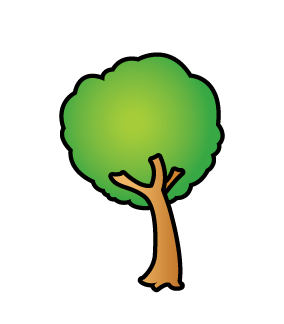 Adding more
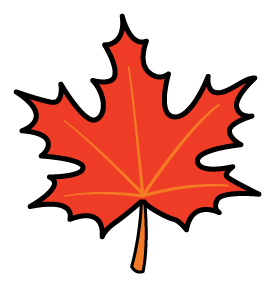 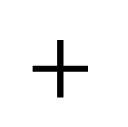 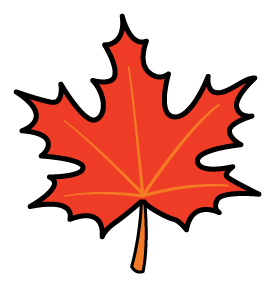 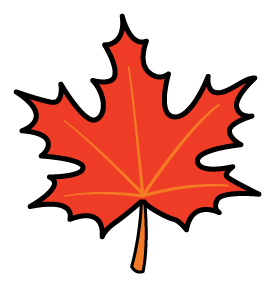 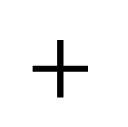 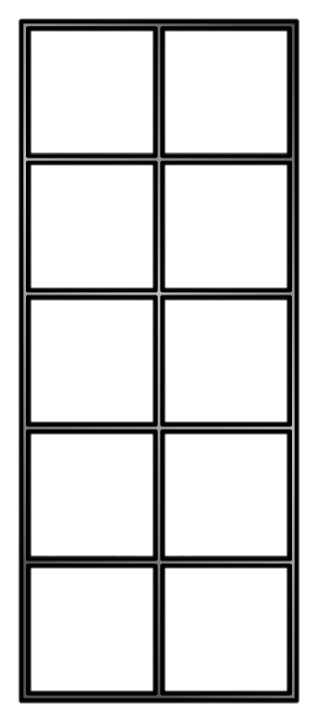 3
2
?
5
3
First 		      leaves fell to the ground.
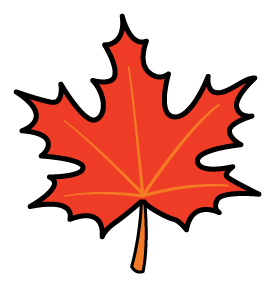 Then 		 more     leaves fell.
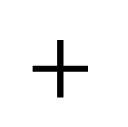 2
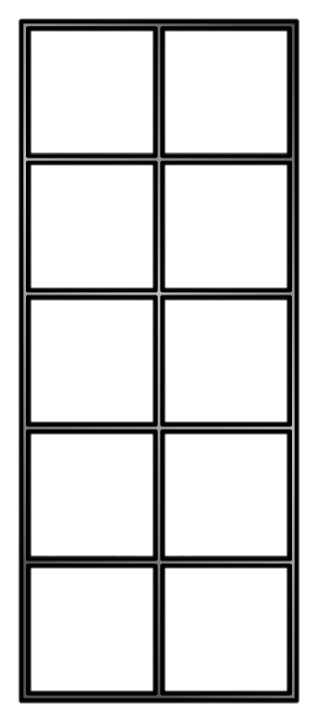 Adding more
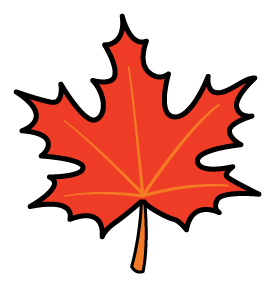 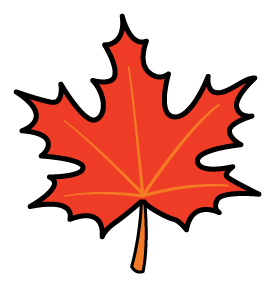 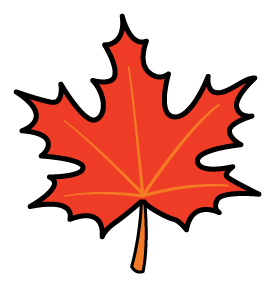 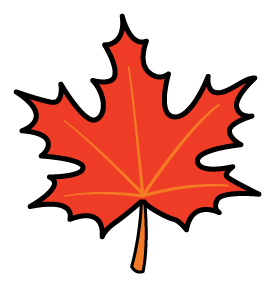 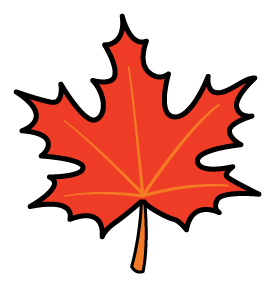 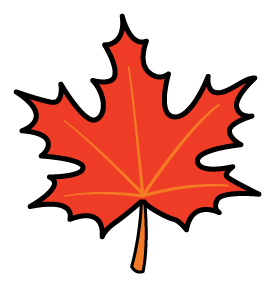 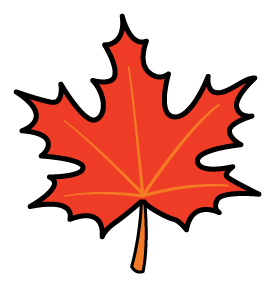 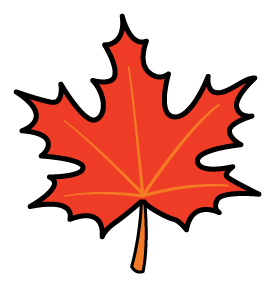 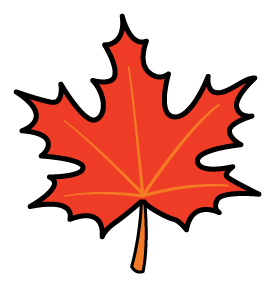 7
First      leaves fell.
2
Then      more fell.
9
Now there are      leaves on the ground.
Adding more
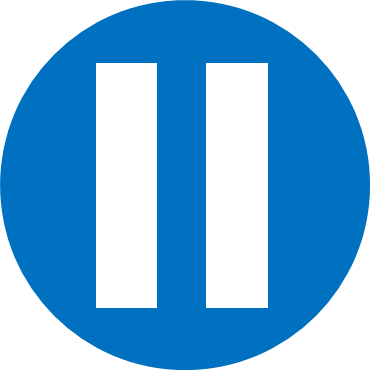 Have a think
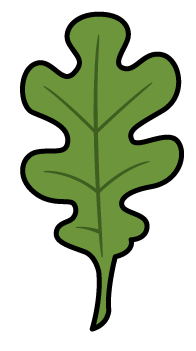 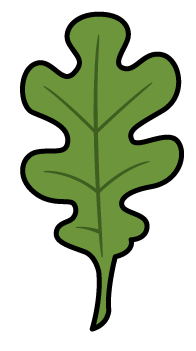 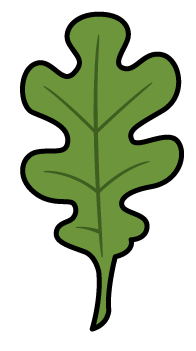 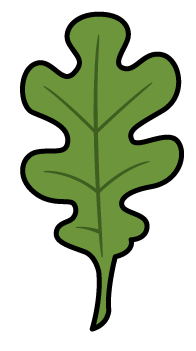 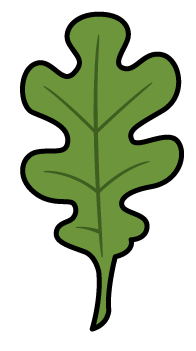 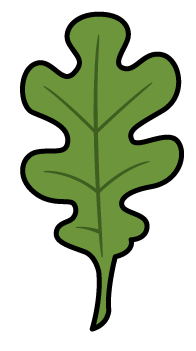 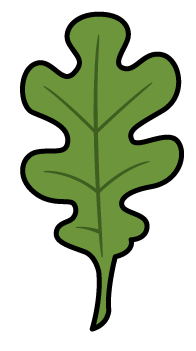 4
First      leaves fell.
3
Then      more fell.
7
Now there are      leaves on the ground.
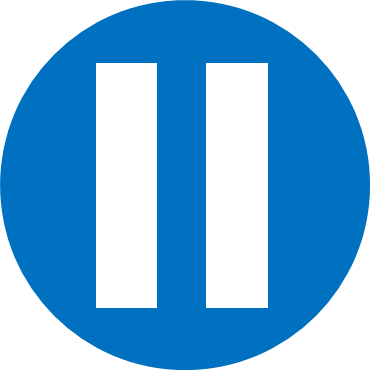 Have a think
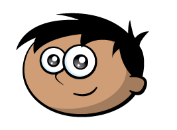 I am going to build a tower!
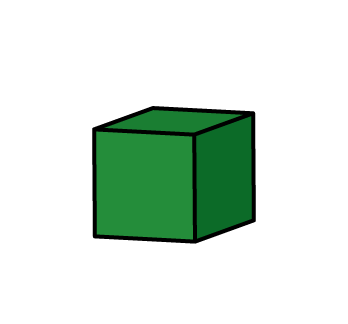 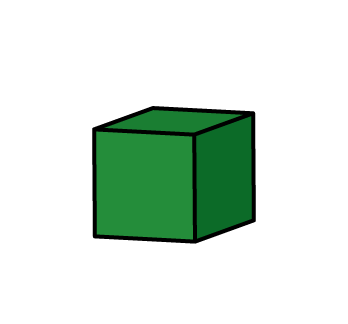 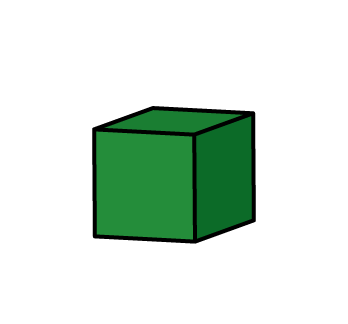 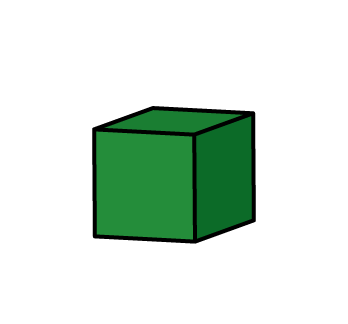 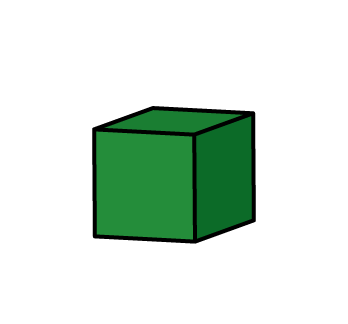 Amir began with 5 blocks.
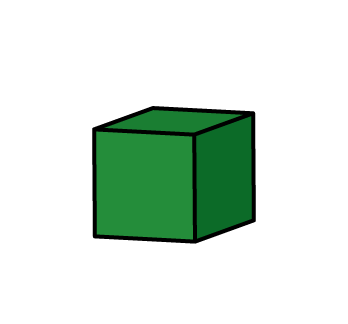 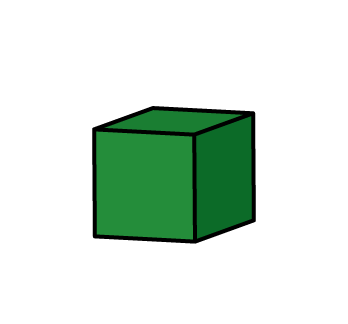 Then he added 3 more blocks.
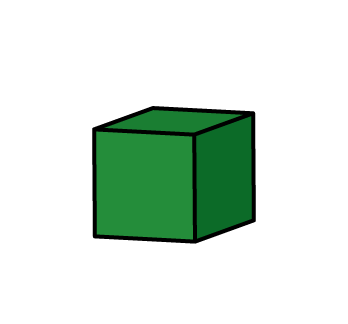 How tall is Amir’s tower?
Amir’s tower is 8 blocks tall.
Ron has a new fish tank!
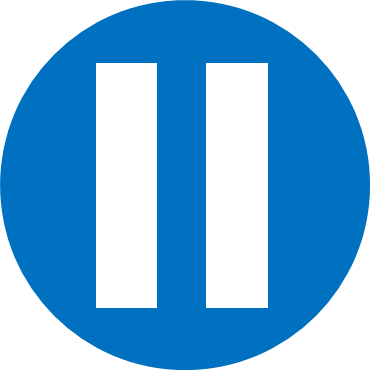 Have a think
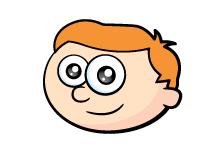 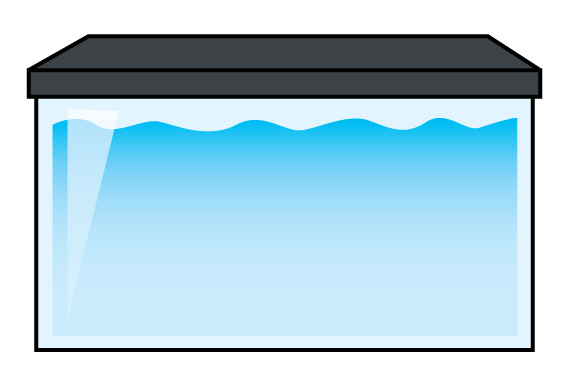 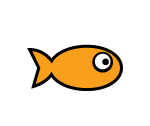 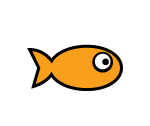 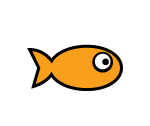 Now I have
6 goldfish!
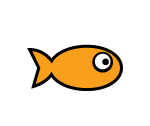 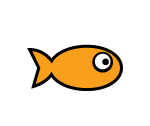 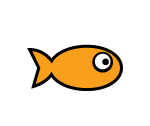 Ron got 4 goldfish for his birthday.
Ron bought 2 more with his birthday money.
How many goldfish does Ron have now?